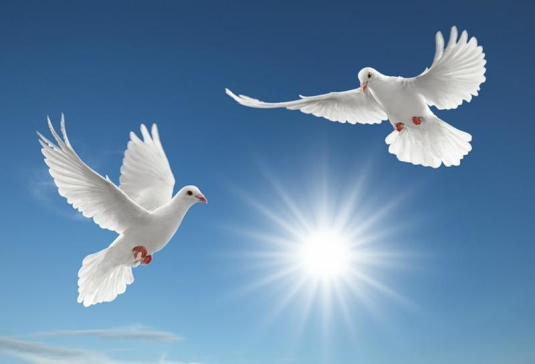 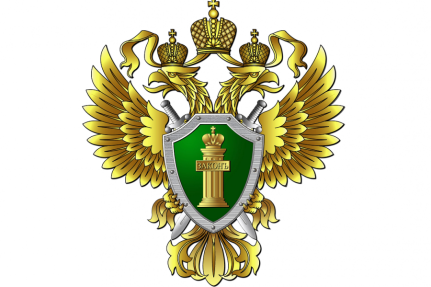 Экстремистская организация – общественное или религиозное объединение либо иная организация, в отношении которых судом принято вступившее в законную силу решение о ликвидации или запрете деятельности в связи с осуществлением экстремистской деятельности.

Список организаций, деятельность которых запрещена на территории  РФ вступившим в законную силу решением суда, в связи осуществлением экстремистской деятельности, постоянно обновляется и публикуется на официальном сайте 
Минюста РФ по ссылке: http://www.minjust.ru/nko/perechen_zapret

Список организаций, деятельность которых приостановлена в связи с тем, что идет судебное разбирательство и в деятельности организации усматриваются признаки экстремистской деятельности, размещается по ссылке: http://www.minjust.ru/nko/perechen_priostanovleni
Прокуратура Ханты-Мансийского автономного округа – Югры
С заявлениями о нарушении закона Вы вправе обратиться в:
- прокуратуру Ханты-Мансийского автономного округа - Югры по адресу: 628011, г.Ханты-Мансийск, ул. Чехова, д.1А, адрес интернет-приемной на сайте прокуратуры округа «prokhmao.ru»;
Справочная по обращениям:
8 (3467) 352-212.

- управление МВД по Ханты-Мансийскому автономному округу - Югре по адресу: 628011, г. Ханты-Мансийск, ул. Ленина, д.55;
Телефон доверия: 8 (3467) 398-300.
- следственные органы СУ СК России по автономному округу по адресу: 628011, г. Ханты-Мансийск, ул. Мира, д.120;
Телефон доверия: 8 (3467) 32-82-06, 8-902-814-74-23 (круглосуточно).

- службу по Ханты-Мансийскому автономному округу Регионального управления ФСБ России по Тюменской области по адресу: г. Ханты-Мансийск,             ул. Дзержинского, д. 10.
Телефон: (3467) 333-581,
341-748 (дежурный).
Экстремизм – угроза обществу!
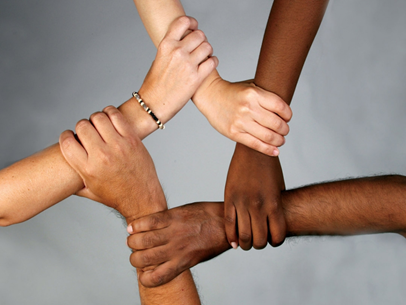 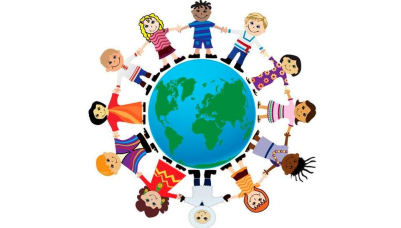 г. Ханты-Мансийск, 2023
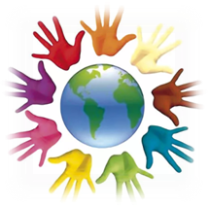 Причины появления экстремизма:
 - кризис экономической системы;
- криминализация массовой культуры;
- социокультурный дефицит;
- кризис школьного и семейного воспитания;
- конфликты в семье и в отношениях со сверстниками;
- деформация системы ценностей;
- криминальная среда общения;
- недостаточная социальная зрелость;
- социальное неравенство;
- желание самоутвердиться.
Термин «экстремизм» происходит от латинского слова extremus – «крайний», справочная литература трактует экстремизм как «приверженность к крайним взглядам и мерам». 
В наиболее общем виде экстремизм можно определить как идеологию и практику использования крайних (в основном противозаконных) мер для достижения поставленных целей, связанных с нарушением неотъемлемых конституционных прав граждан, интересов общества и государства.
 К экстремизму относятся Действия, направленные на возбуждение ненависти либо вражды, а также на унижение достоинства человека либо группы лиц по признакам пола, расы, национальности, языка, происхождения, отношения к религии, а равно принадлежности к какой-либо социальной группе, совершенные публично или с использованием средств массовой информации либо информационно-телекоммуникационных сетей, в том числе сети "Интернет"
совершение экстремистских деяний
Может повлечь:

Административную ответственность  в виде ареста на срок до 15 суток на граждан, в виде штрафа на должностных лиц до пяти тысяч рублей и на юридических лиц до одного миллиона с конфискацией экстремистских материалов 

уголовную ответственность,  максимальный размер которой  составляет до десяти лет лишения свободы
Основные правила толерантного поведения:
1.Относись к окружающим с уважением.
2.Никогда не думай, что твое мнение важнее мнения другого человека.
3.Не суди о ценностях других, отталкиваясь от своих собственных.
4.Не навязывай свое мнение другим.
5.Никогда не думай, что твоя религия в                чем-то превосходит другую.
6.Помни, что каждый волен выбирать свой имидж и стиль, свои привычки и пристрастия.
7.Умей видеть ценность и самобытность культуры каждой нации.
8. Знакомиться с другими культурами и традициями.
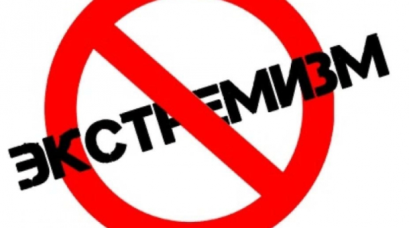